Quantization
Content
Motivation from tensorflow doc
Overview of quantization methods from survey paper
Two methods in more depth
One based on two tools
The other based on a research paper
From https://www.tensorflow.org/performance/quantization
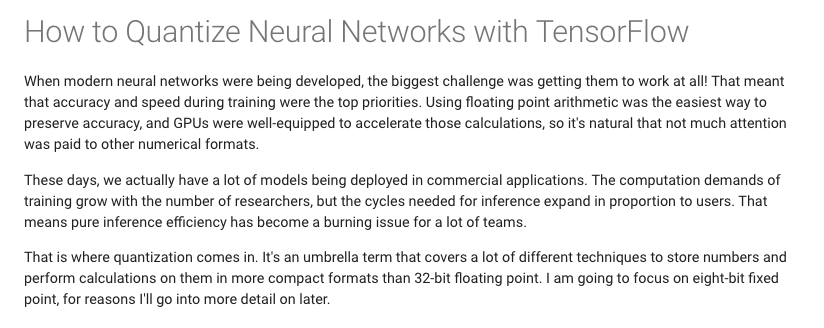 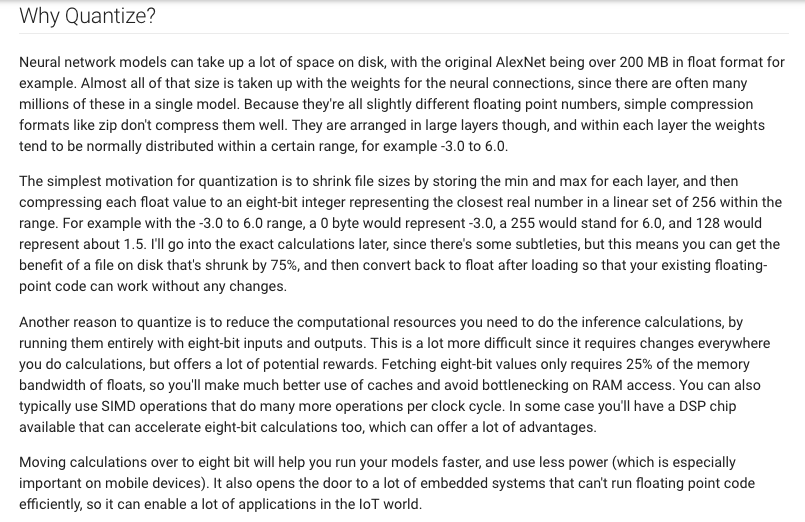 From https://www.tensorflow.org/performance/quantization
storage
latency
energy
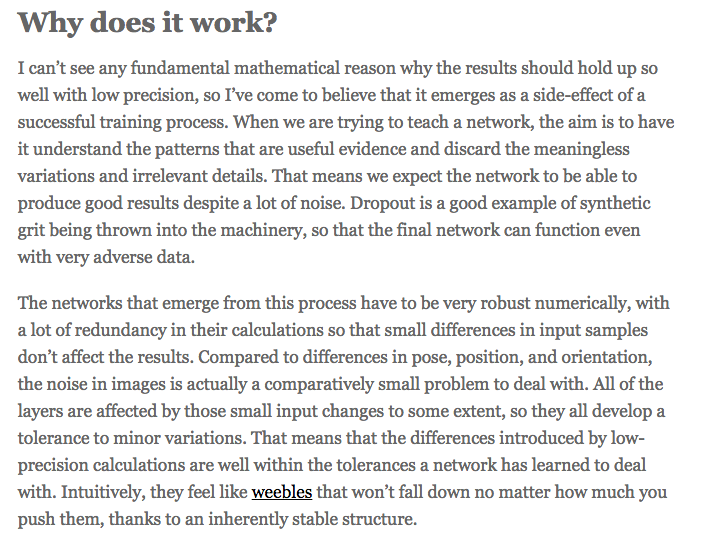 https://petewarden.com/2015/05/23/why-are-eight-bits-enough-for-deep-neural-networks/
accuracy
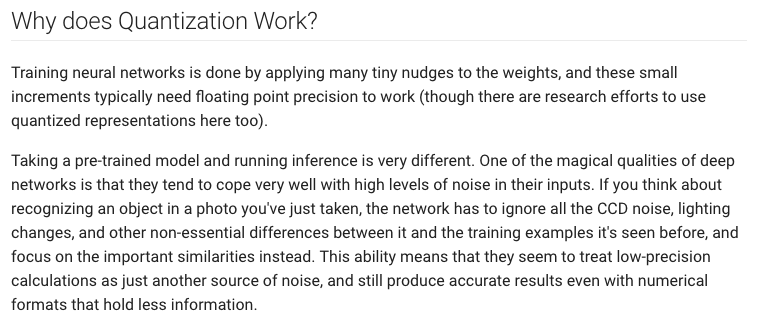 accuracy
From https://www.tensorflow.org/performance/quantization
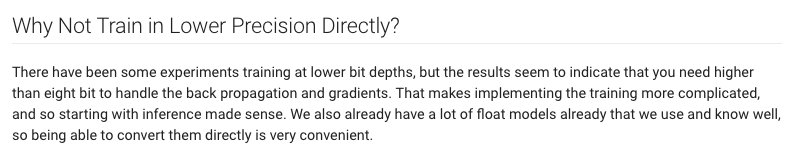 How to declare fixed point variables in code? How to do fixed point math in code?
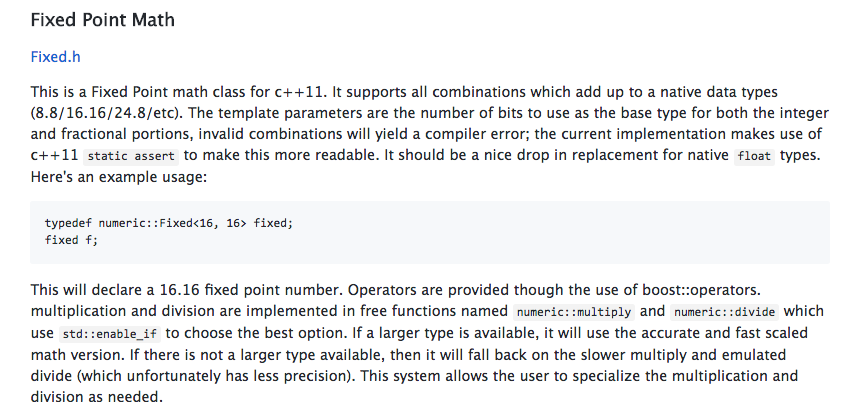 https://github.com/eteran/cpp-utilities
Wrapper class with integer arithmetic.
Quantization results comparison
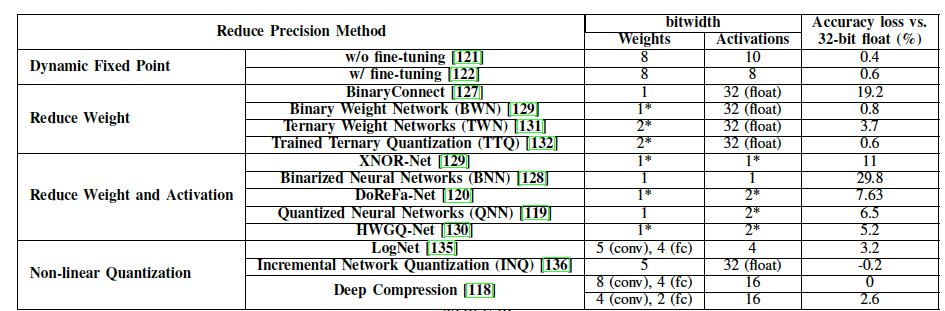 Network: Alexnet     Dataset: Imagenet     Accuracy measured: Top-5 error
From V. Sze, T.-J. Yang, Y.-H. Chen, J. Emer, "Efficient Processing of Deep Neural Networks: A Tutorial and Survey," arXiv, 2017.
Quantization results: only weights
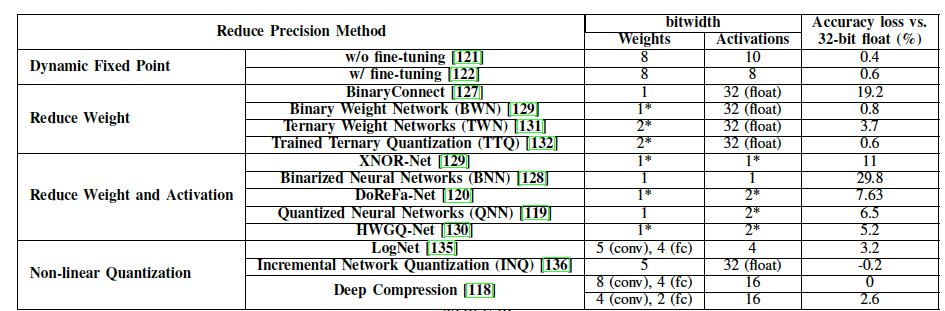 Network: Alexnet     Dataset: Imagenet     Accuracy measured: Top-5 error
From V. Sze, T.-J. Yang, Y.-H. Chen, J. Emer, "Efficient Processing of Deep Neural Networks: A Tutorial and Survey," arXiv, 2017.
Quantization results: both weights and activations
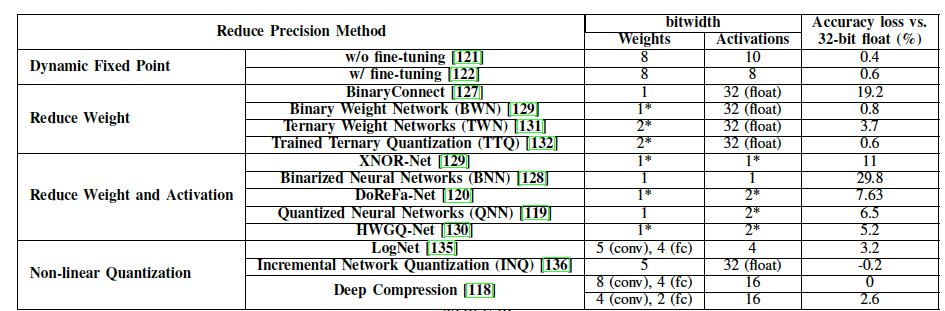 Network: Alexnet     Dataset: Imagenet     Accuracy measured: Top-5 error
From V. Sze, T.-J. Yang, Y.-H. Chen, J. Emer, "Efficient Processing of Deep Neural Networks: A Tutorial and Survey," arXiv, 2017.
Quantization results: binary values
https://github.com/allenai/XNOR-Net
https://github.com/MatthieuCourbariaux/BinaryConnect
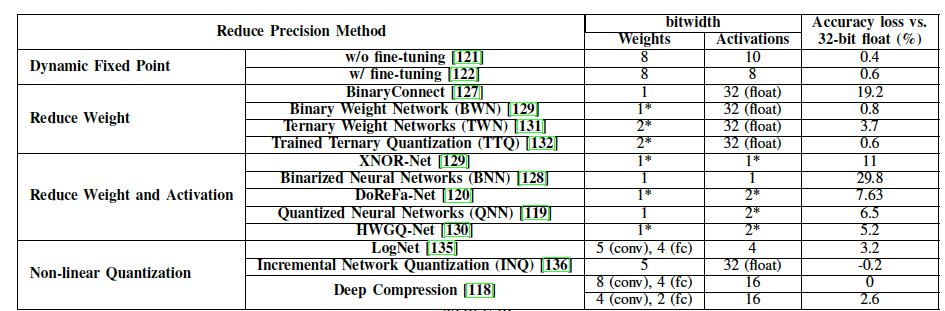 Network: Alexnet     Dataset: Imagenet     Accuracy measured: Top-5 error
From V. Sze, T.-J. Yang, Y.-H. Chen, J. Emer, "Efficient Processing of Deep Neural Networks: A Tutorial and Survey," arXiv, 2017.
Quantization results: more details
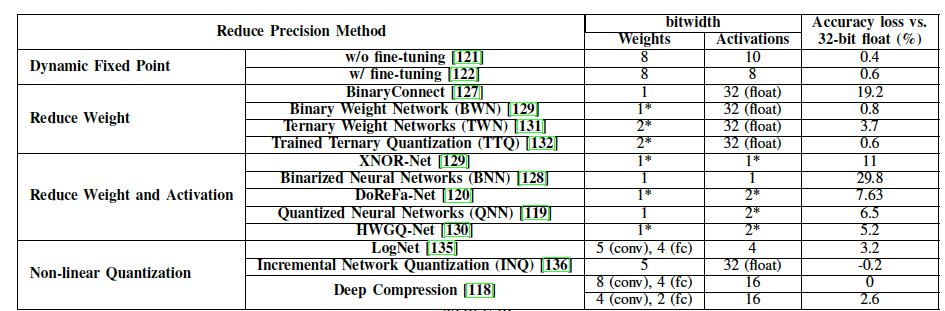 Network: Alexnet     Dataset: Imagenet     Accuracy measured: Top-5 error
From V. Sze, T.-J. Yang, Y.-H. Chen, J. Emer, "Efficient Processing of Deep Neural Networks: A Tutorial and Survey," arXiv, 2017.
Dynamic fixed point
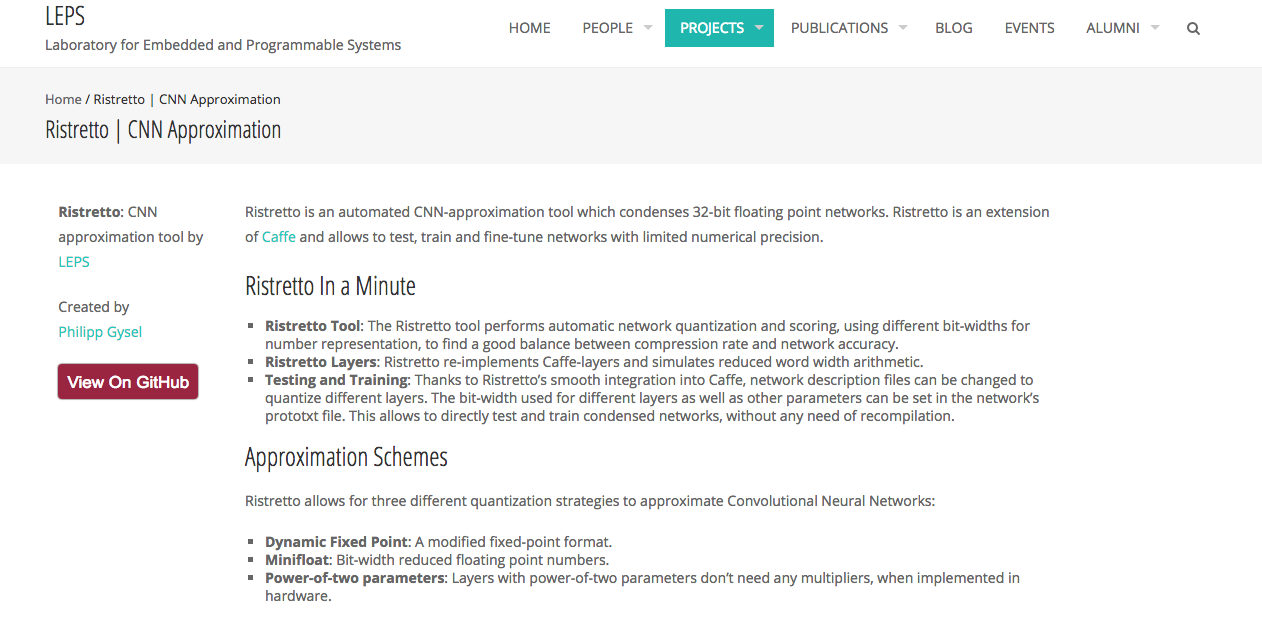 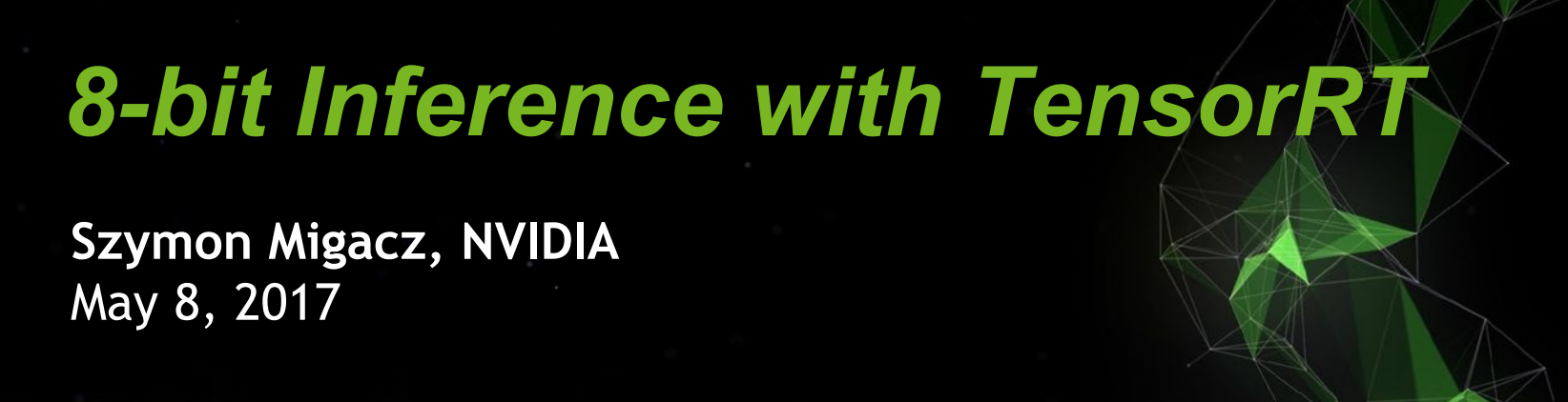 Ristretto quantization methods: fixed point, dynamic fixed point, minifloat
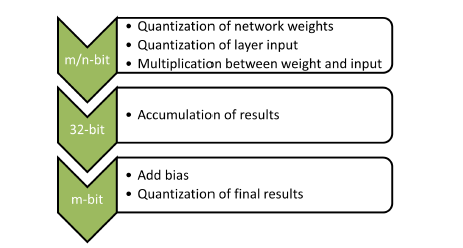 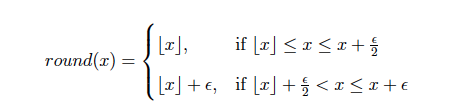 Deterministic rounding
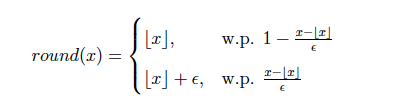 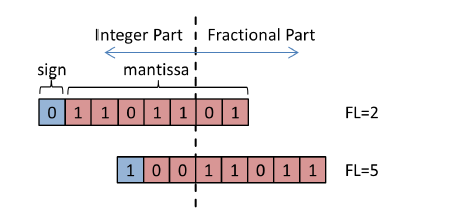 Stochastic rounding
Dynamic fixed point
Dynamic Fixed Point, where to put the point?
Range vs. precision
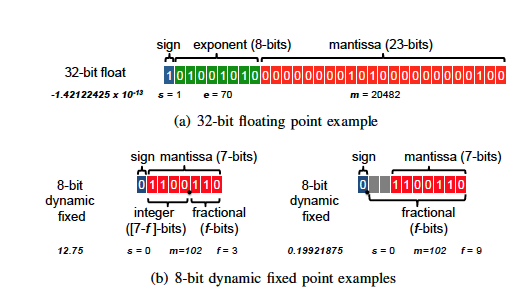 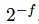 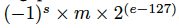 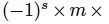 IEEE 754 standard floating point
Dynamic Fixed point
TensorRT: where to saturate?
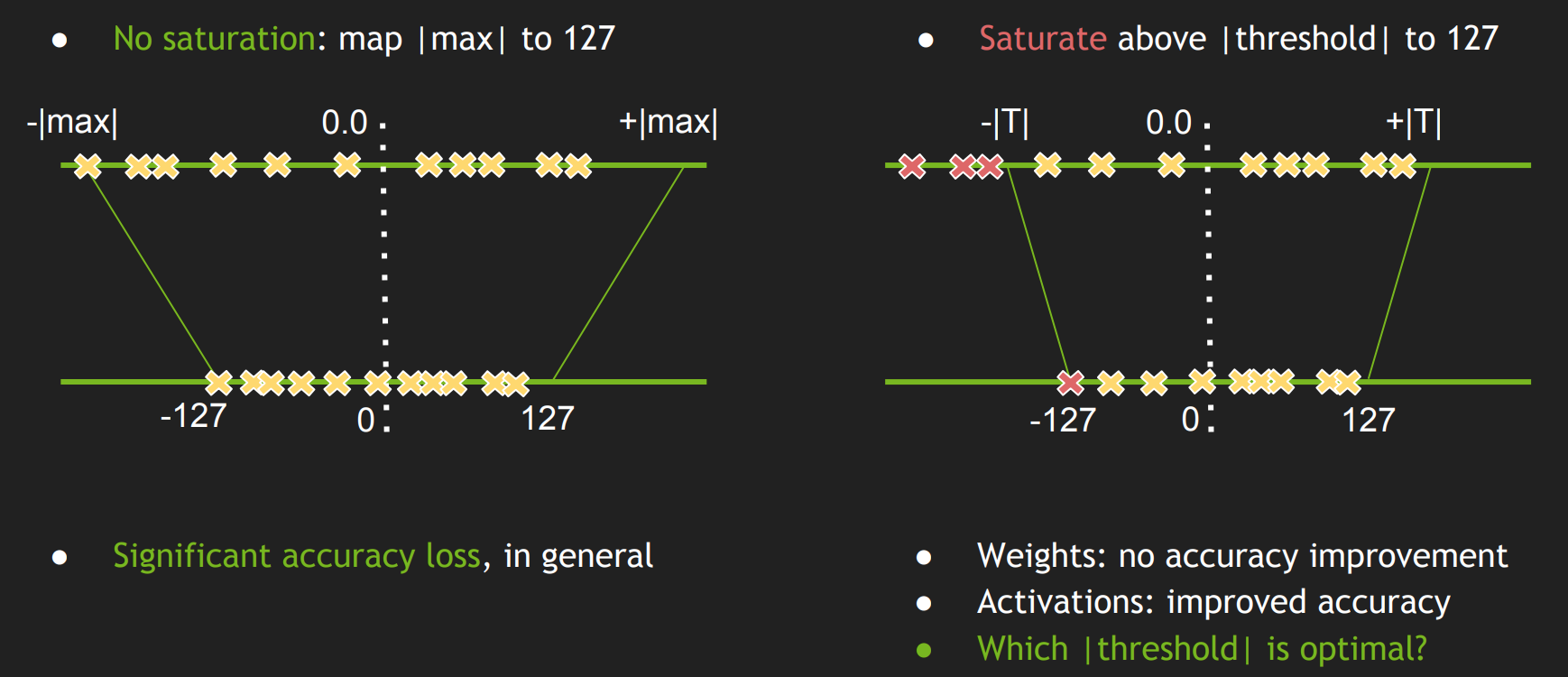 Symmetric linear quantization
Empirical observations: Dynamic range of parameters and activations in LENET
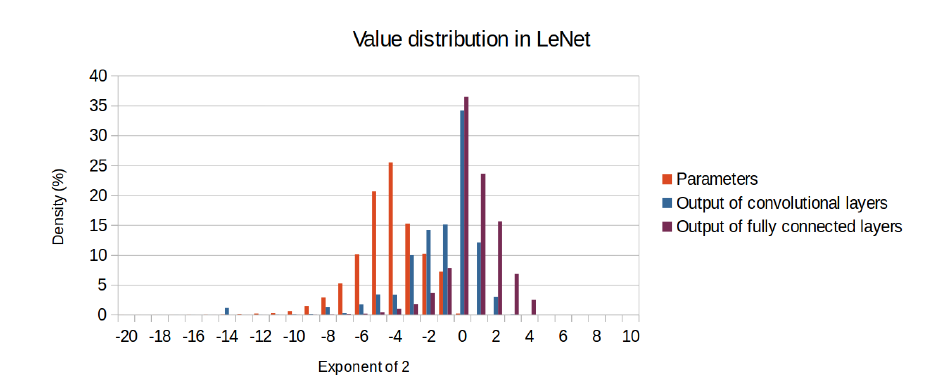 Empirical observations: Dynamic range of weights and parameters in CaffeNet
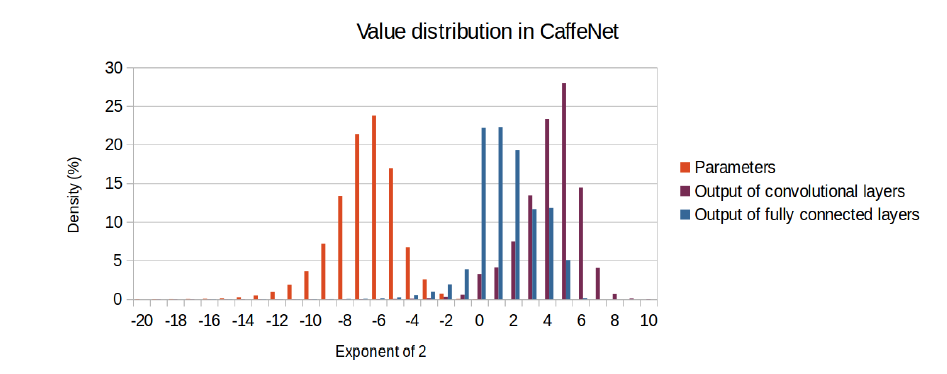 TensorRT: empirical observations
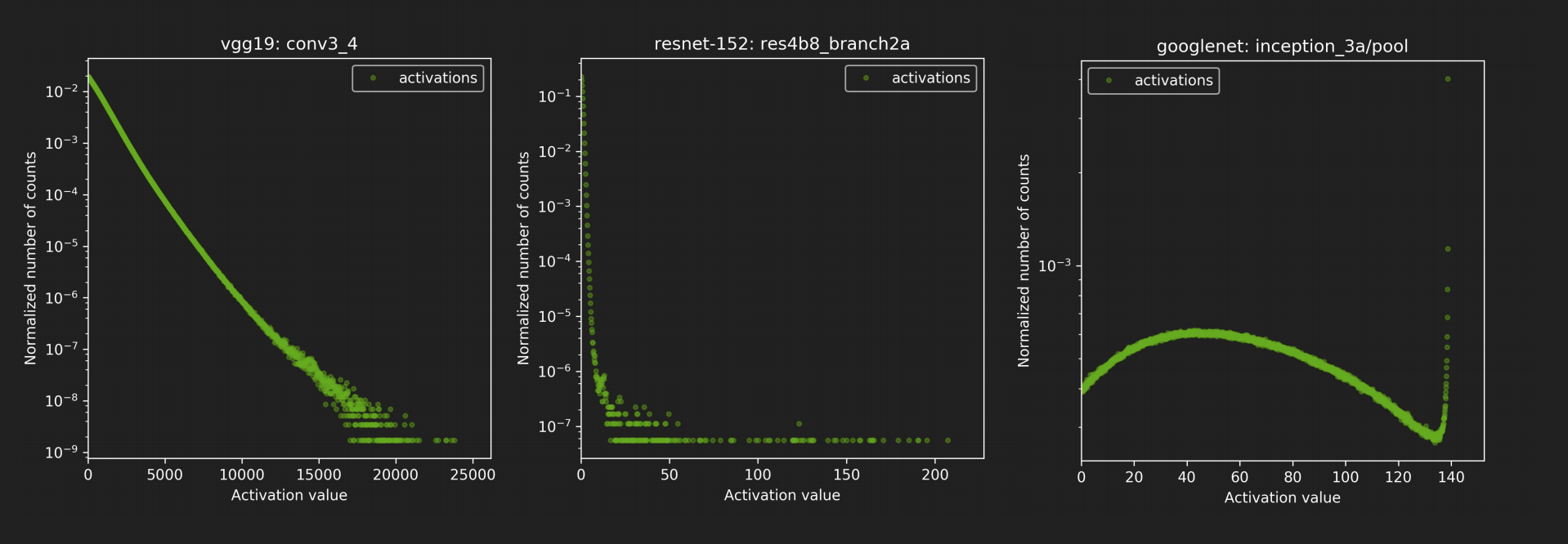 Empirical Observations
Different networks have different range of weights and activations 
Weights and activations within same network have different numerical ranges
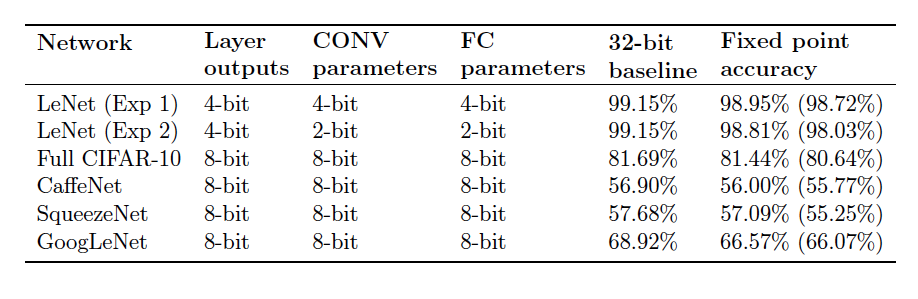 Ristretto: a quantization tool built on Caffe
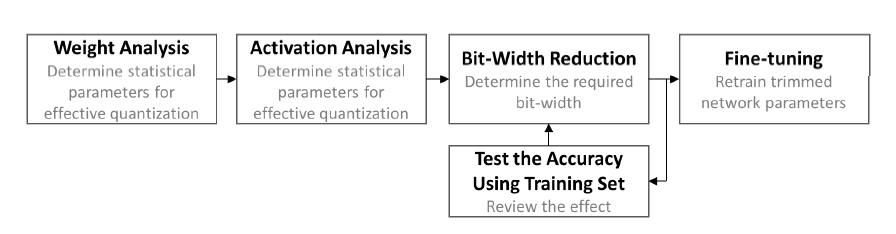 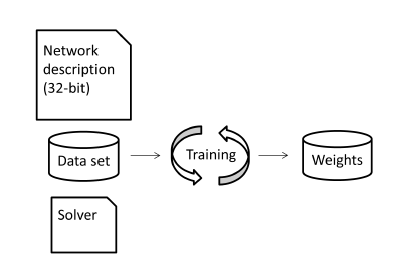 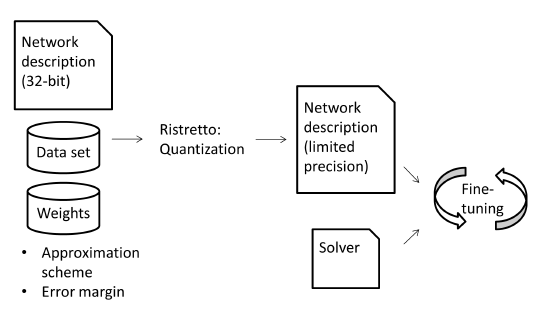 For TensorRT
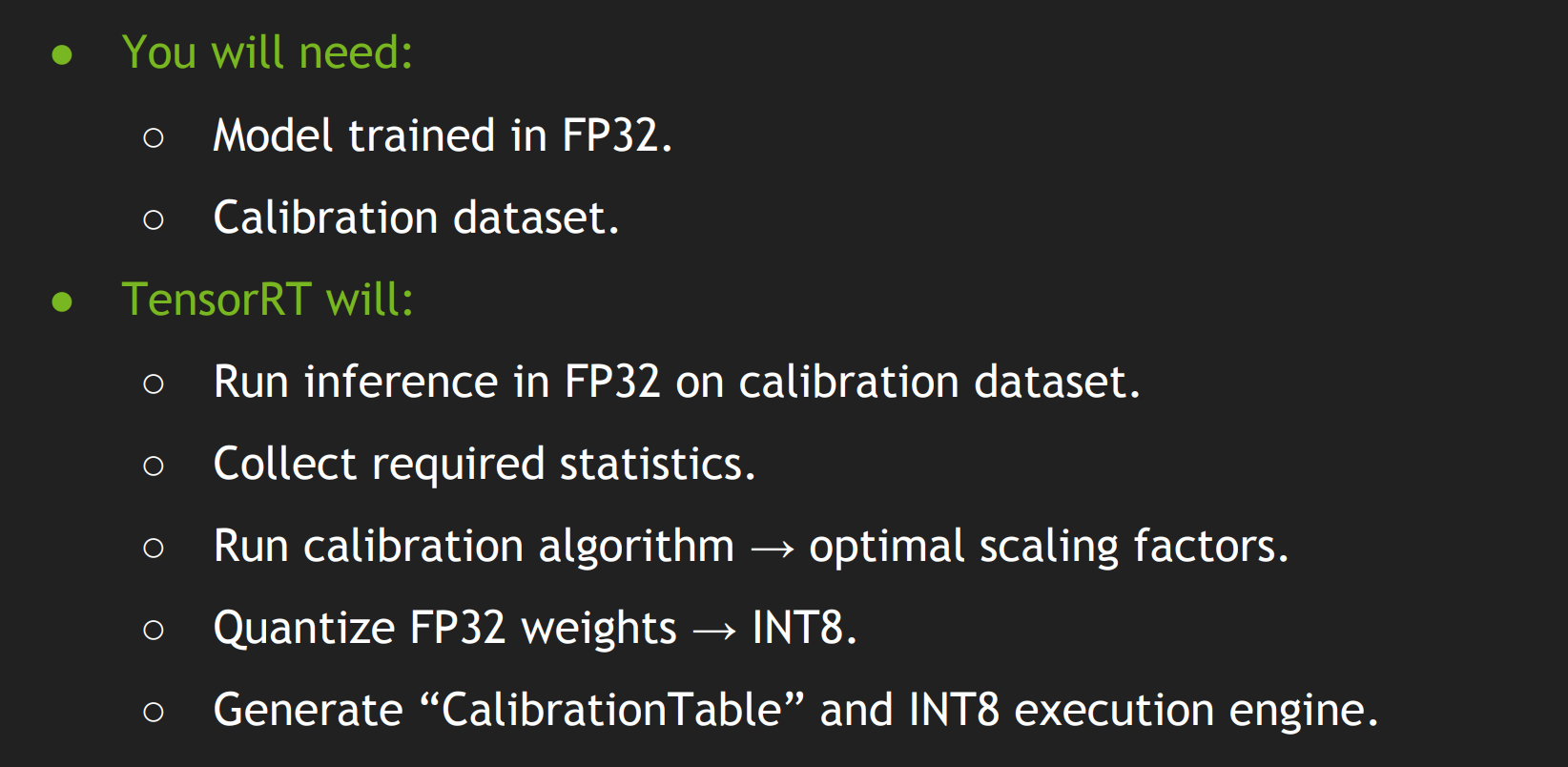 For TensorRT
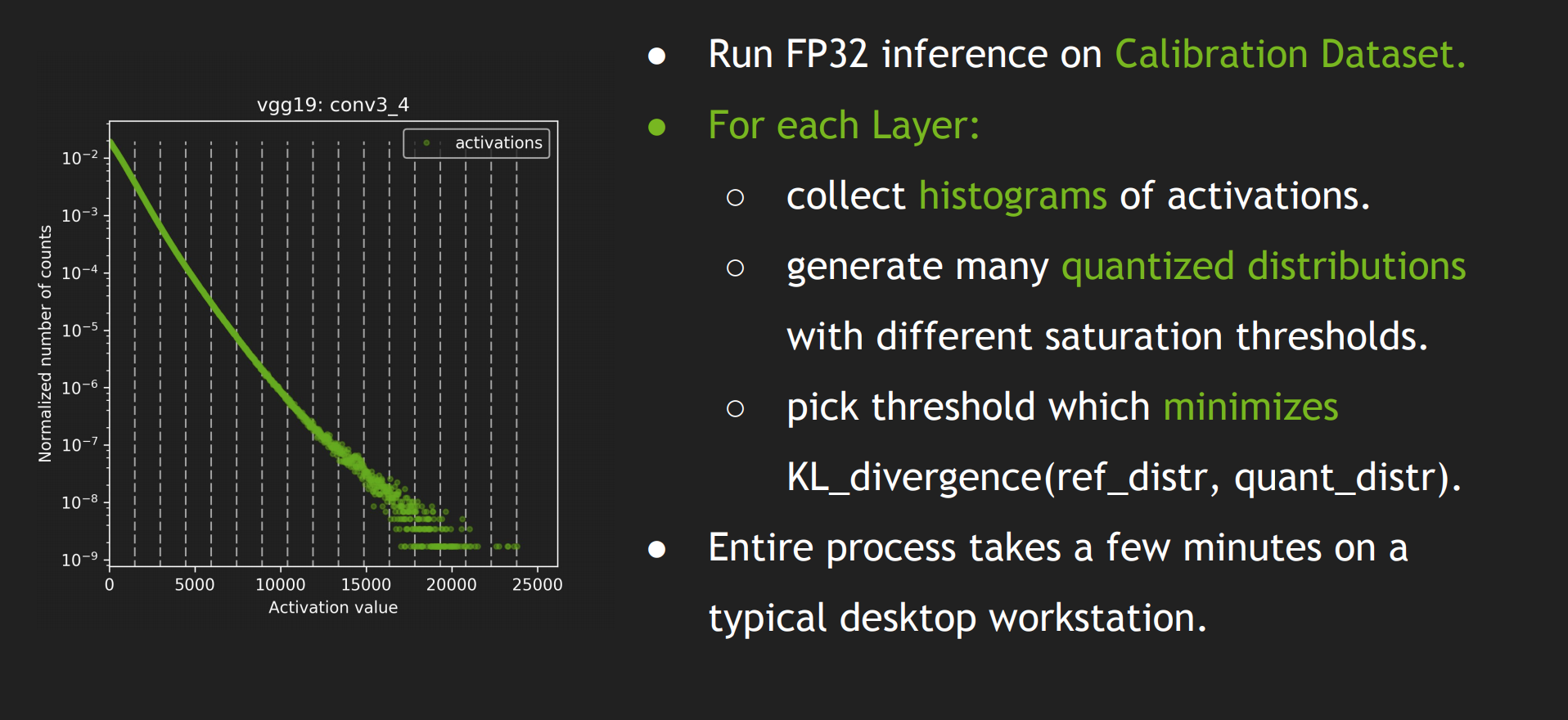 Different networks need different bit-widths and formats, depends on quantization method
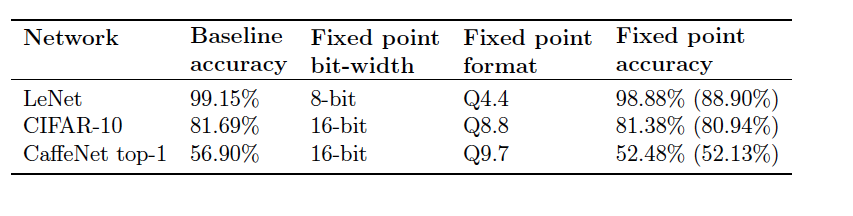 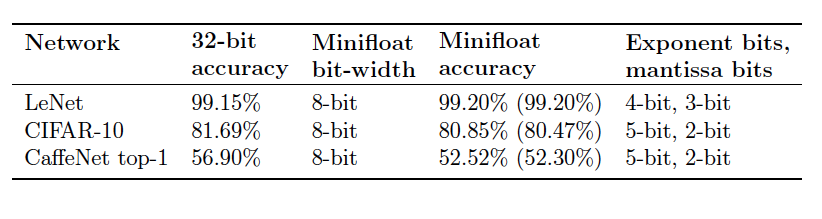 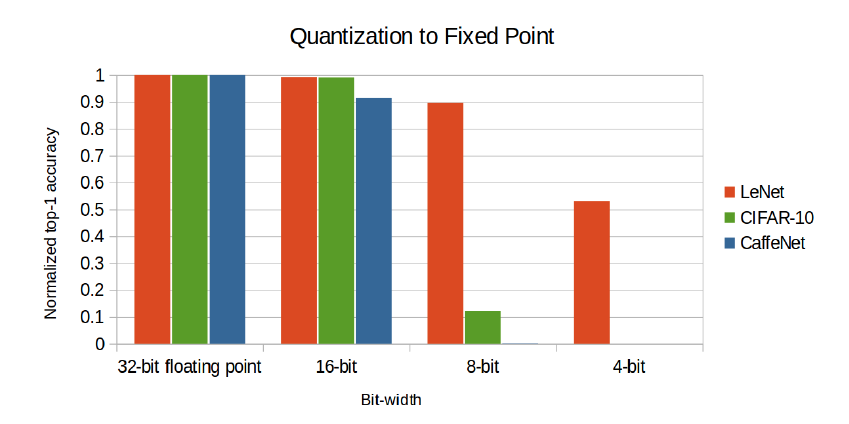 Different networks need different bit-widths (depends on quantization method)
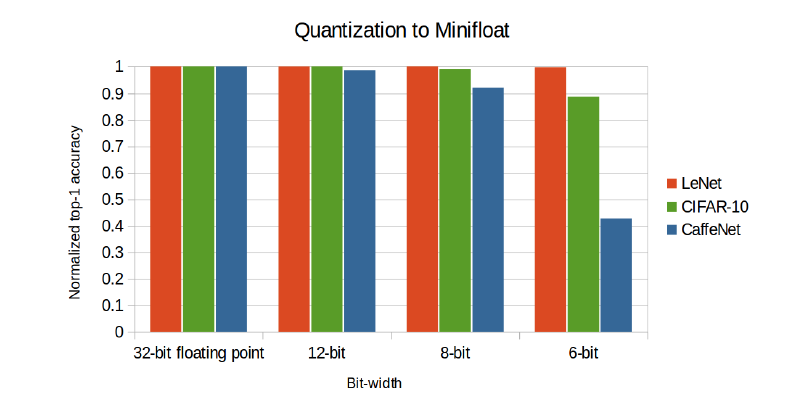 TensorRT: network specific thresholds
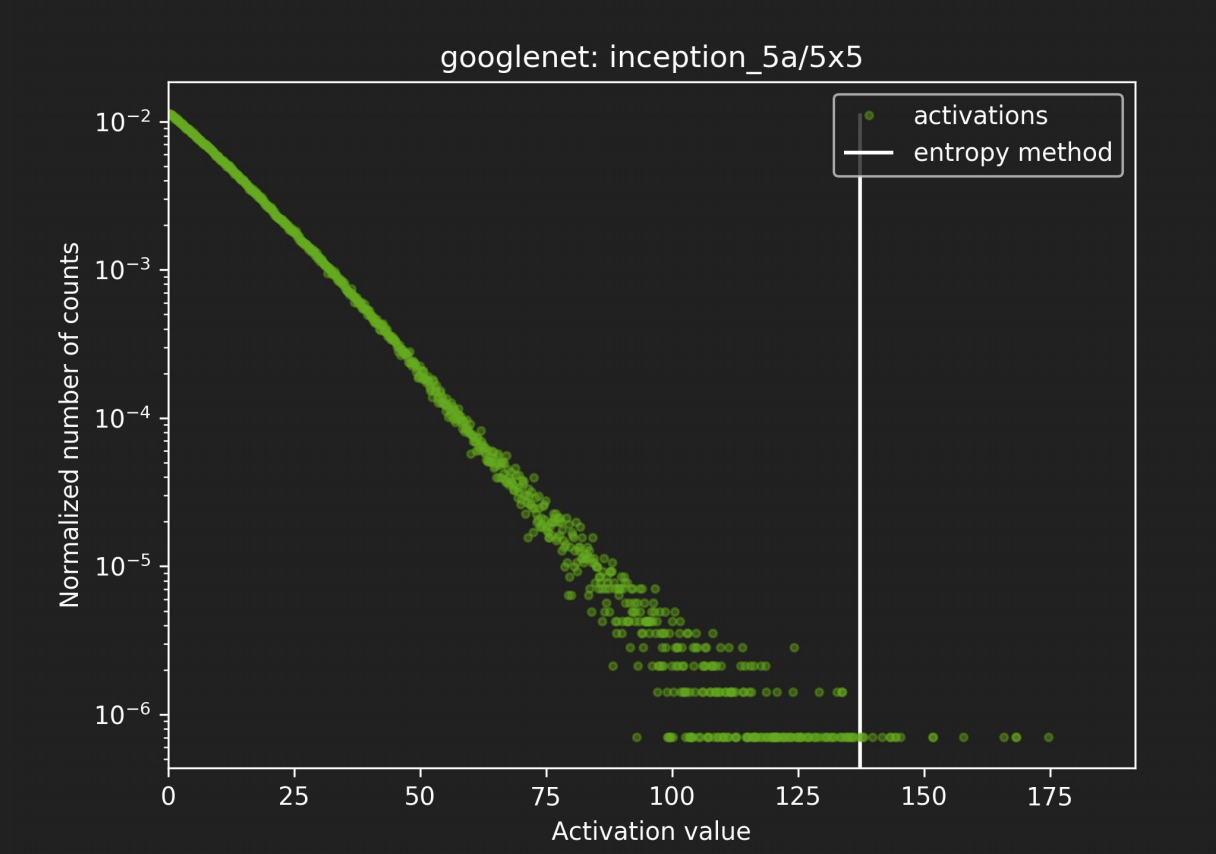 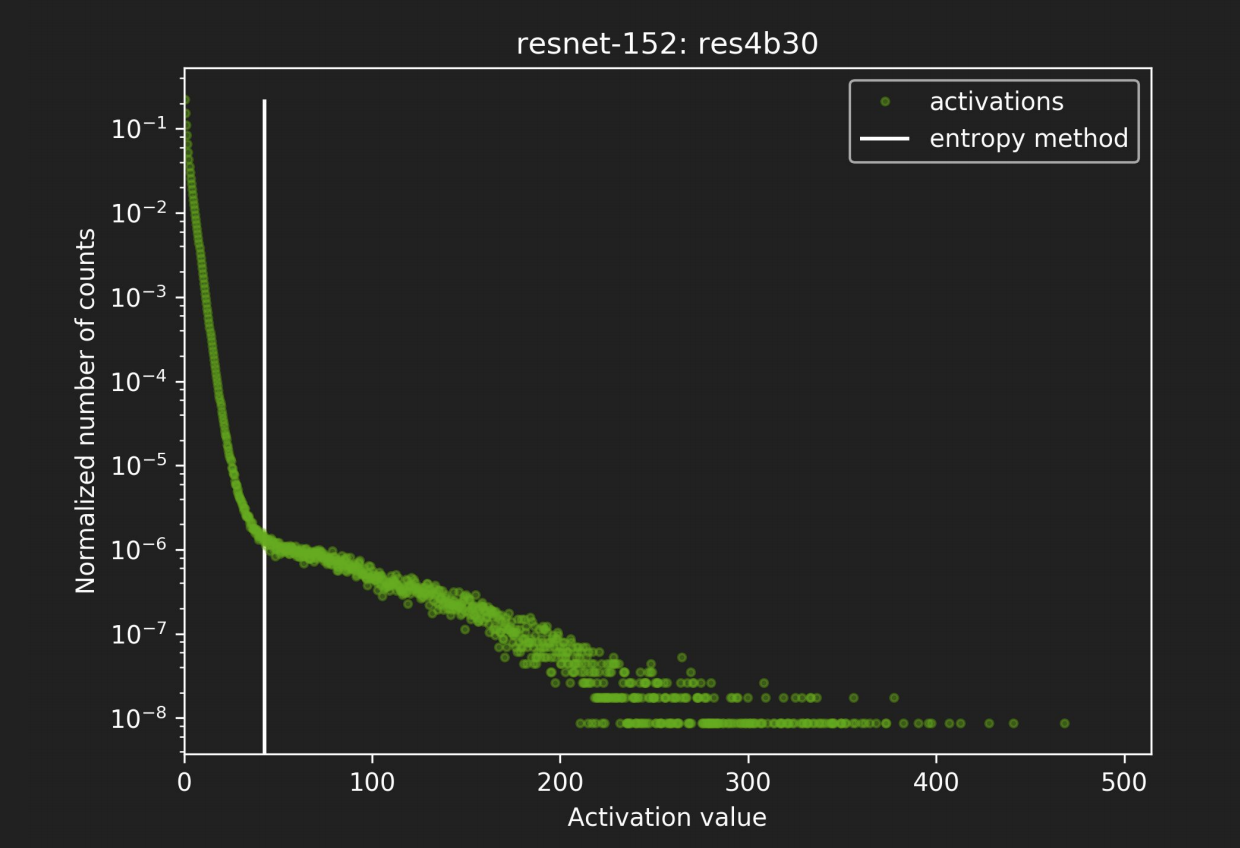 Dynamic fixed point better than static fixed point -> exploits different layers within the network having different numerical ranges
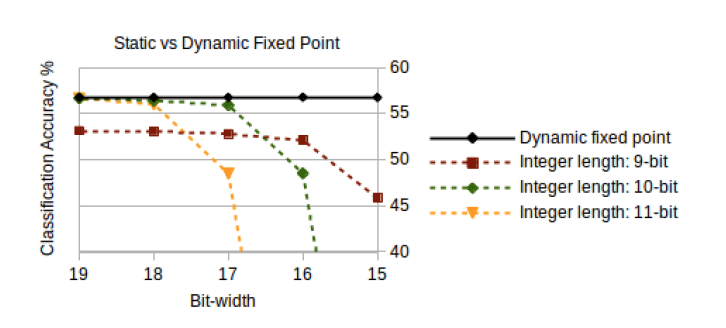 Dynamic fixed point performs best
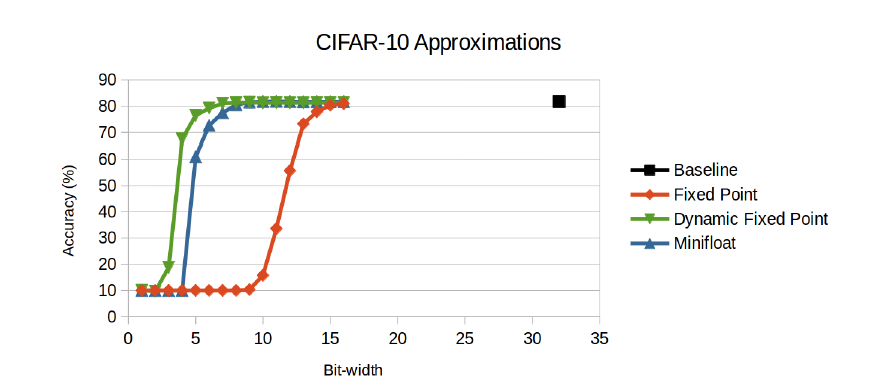 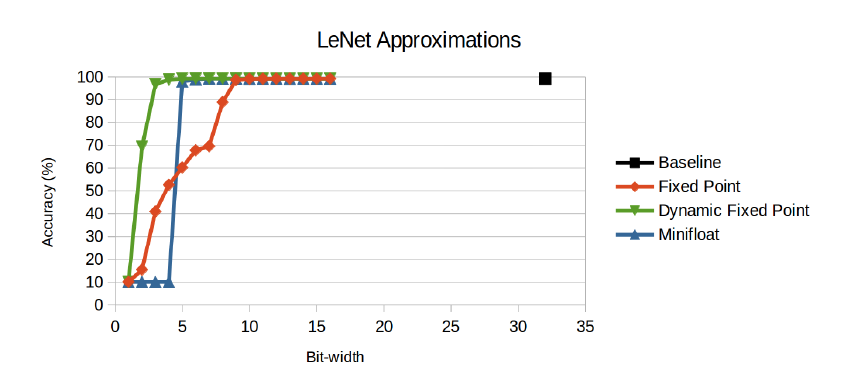 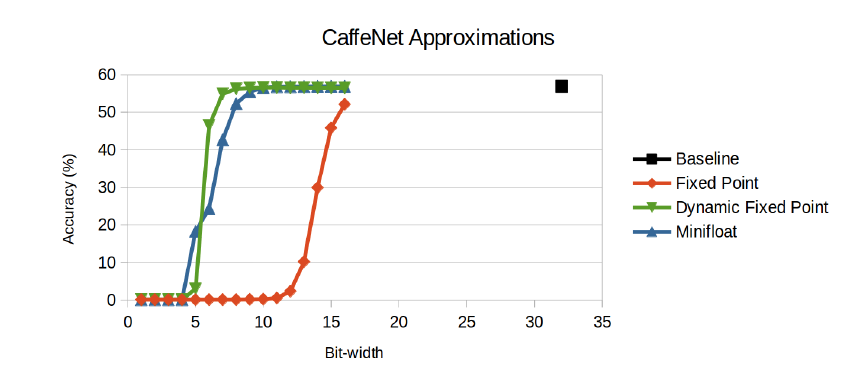 TensorRT accuracy
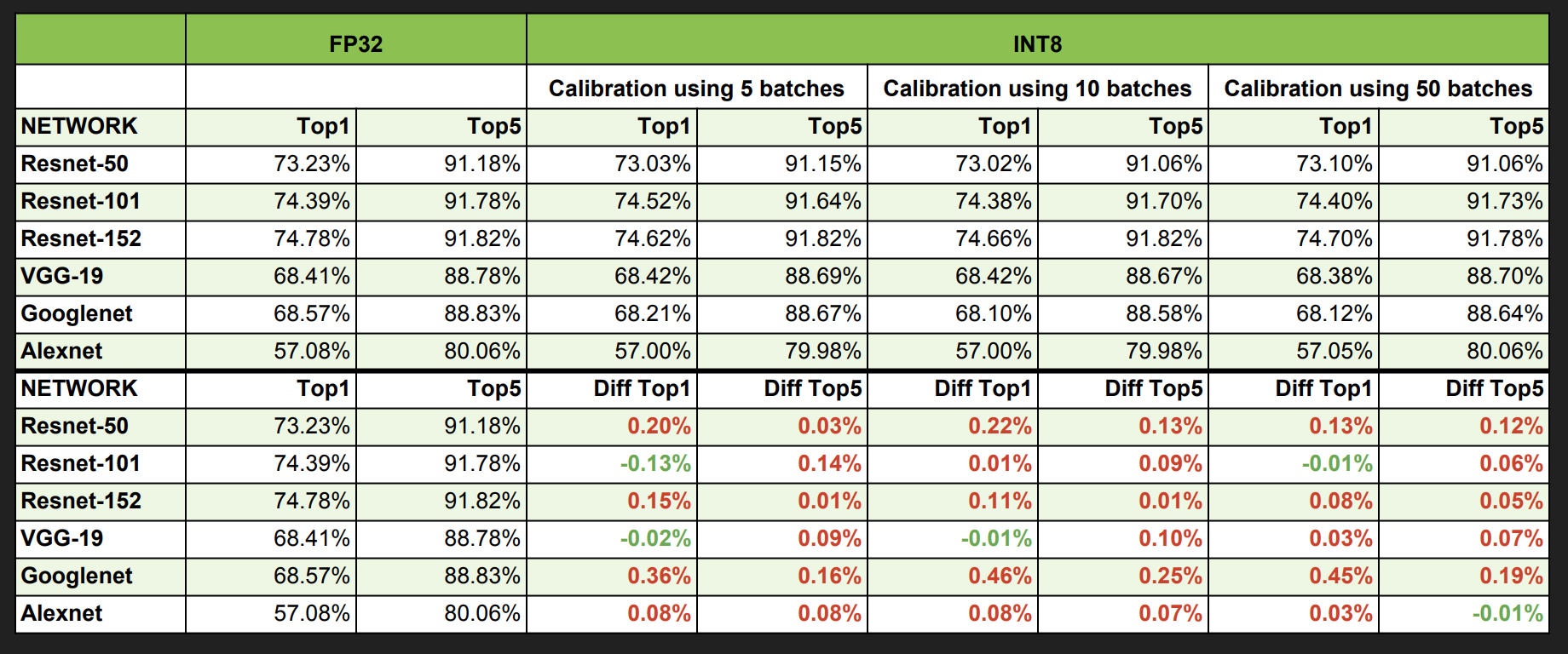 TensorRT performance
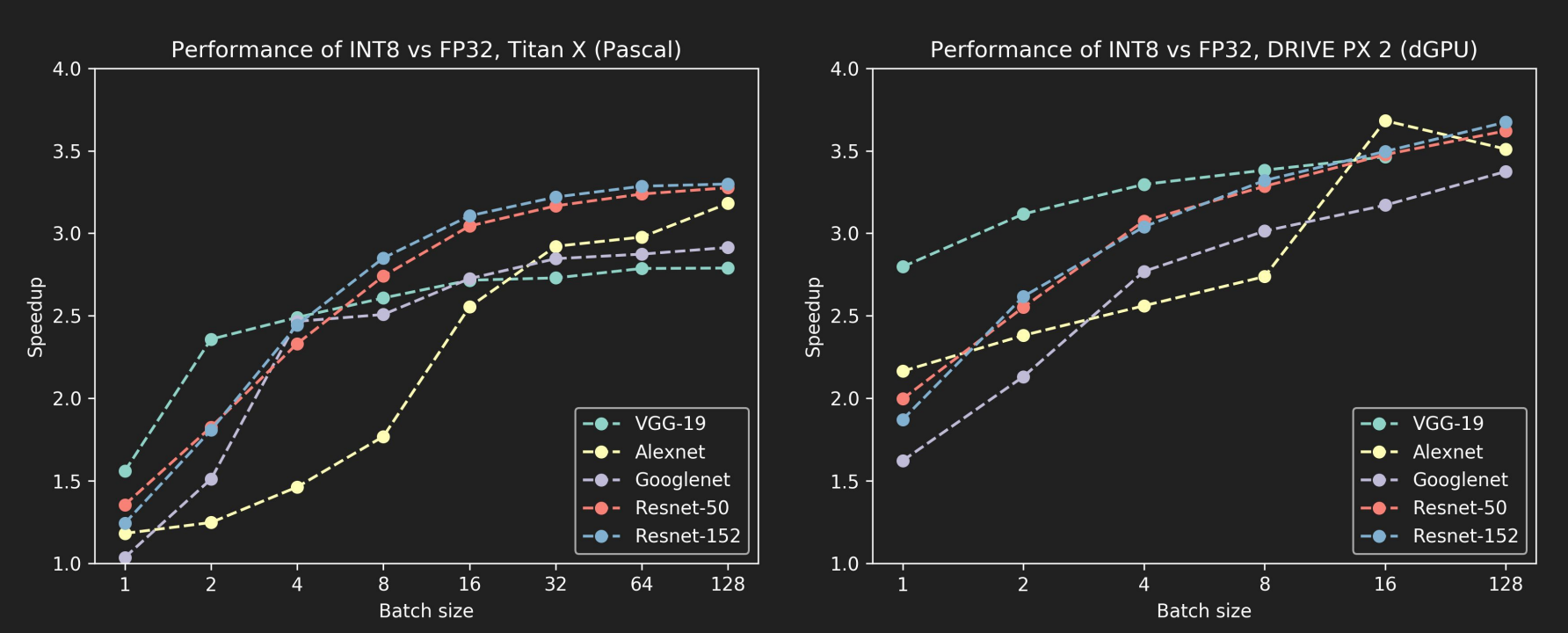 Deep Compression: Compressing Deep Neural Networks with Pruning, Trained Quantization and Huffman Coding Song Han, Huizi Mao, William J. Dally ICLR 2016
K-means clustering based quantization
Bit-width representation of each weight doesn’t change, so each weight is still the same size
Each weight represented by the mean value of the cluster it belongs to
Number of unique weights change, storage requirements reduce due to this weight sharing
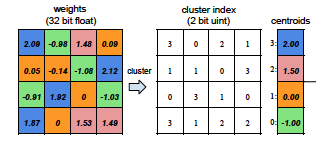 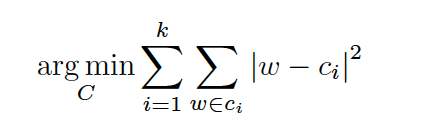 Minimizes within cluster 
sum of squares
Cluster initialization
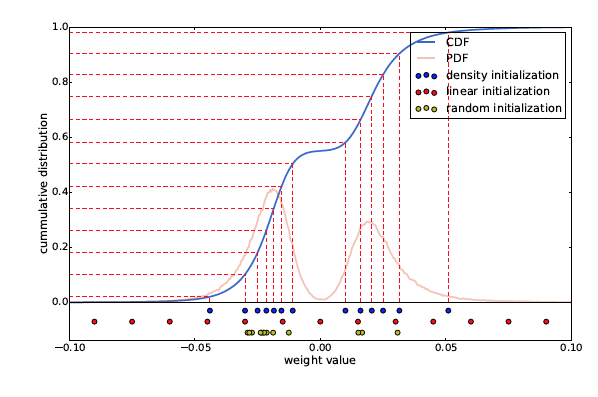 Linear Initialization gives best results
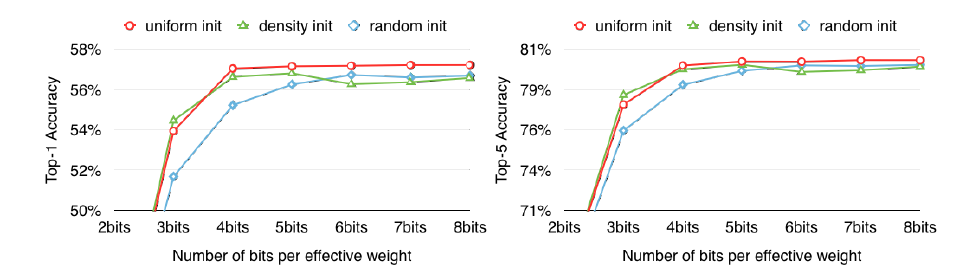 Larger weights play a more important role than smaller weights (Han et al., 2015), but there are fewer of these large weights. Thus for both random initialization and density-based initialization, very few centroids have large absolute value which results in poor representation of these few large weights. Linear initialization does not suffer from this.
Quantization after pruning
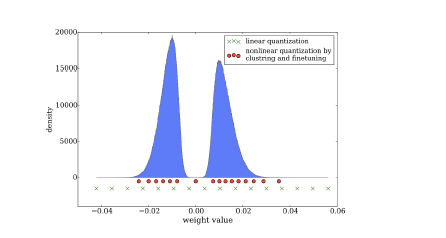 Unsupervised K-Means clustering of weights benefits from pruning. 
Pruning retains more important weights, that can be grouped into more meaningful clusters.
Benefits of pruning
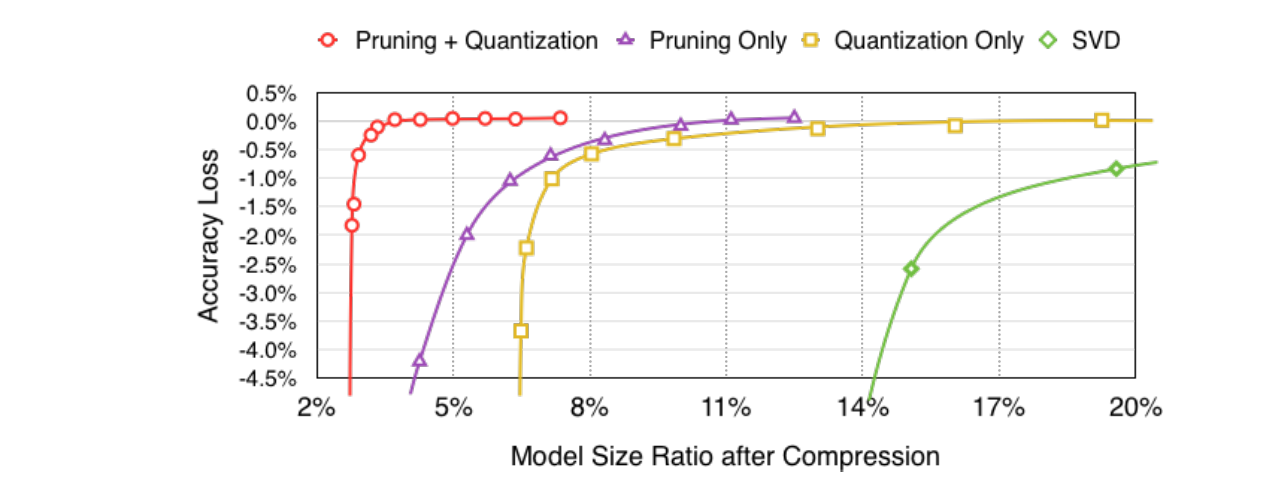 Huffman encoding
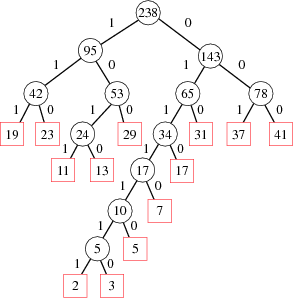 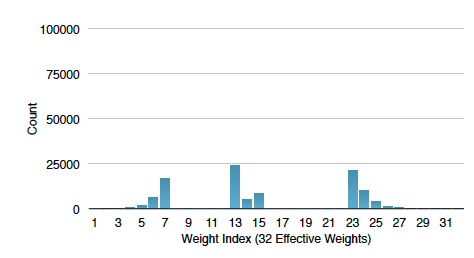 Opportunity for Huffman Encoding, as seen from 
the empirical values of weights
Overall flow
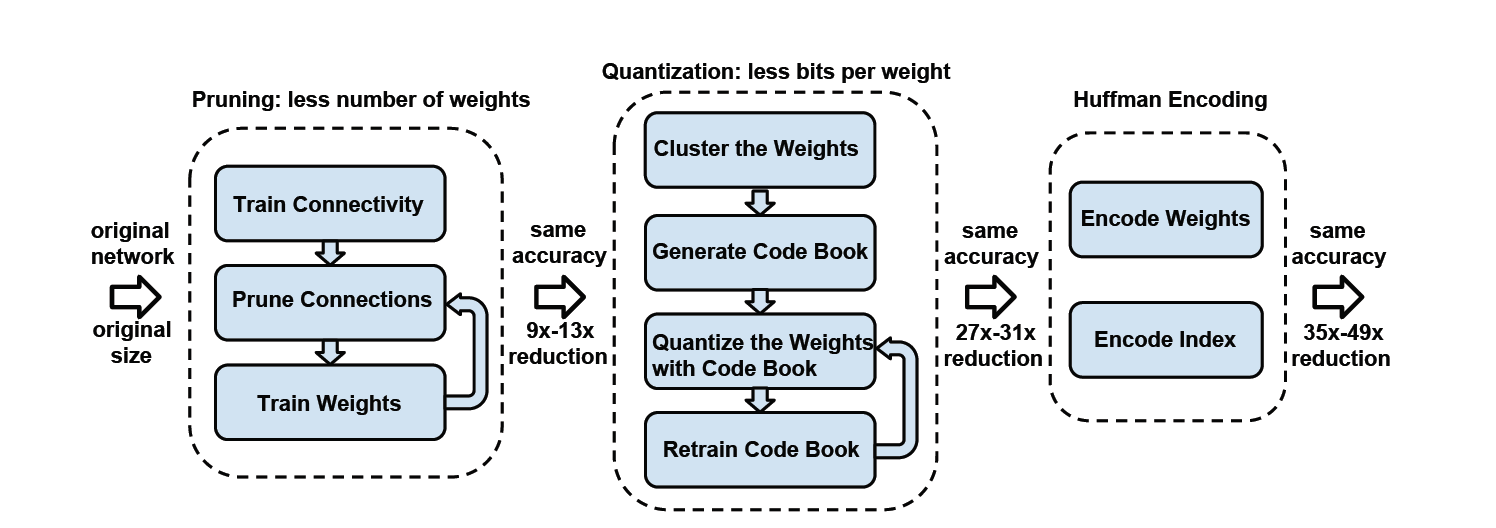 FC layer performance improvements
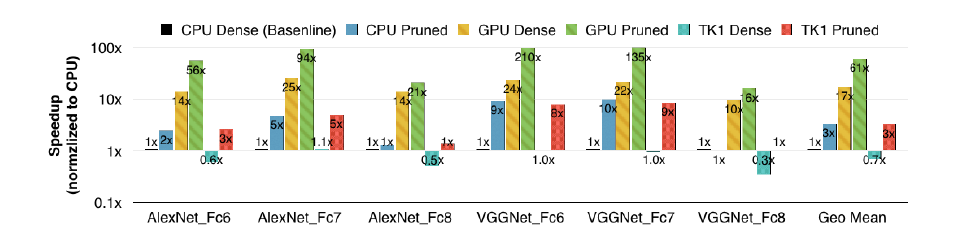 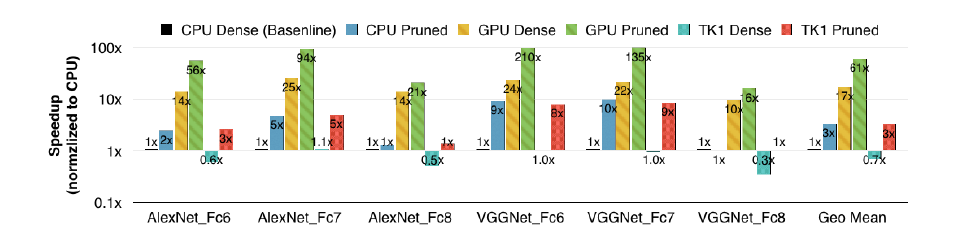 Accuracy and data storage -> network weights and activations/ quantization bit widths.Latency/energy-> hardware platform (CPU with SIMD vs. GPU vs. FPGA? has floating point co-processor unit? 8-bit vs. 16 bit vs. 32 bit addressing ……)
Floating vs. fixed point performance, hardware dependency
(1) http://www.ti.com/lit/wp/spry061/spry061.pdf
(2) https://www.eetimes.com/document.asp?doc_id=1275364
(3) https://stackoverflow.com/questions/25351114/is-fixed-point-math-faster-than-floating-point-on-armv7-a
(4) https://community.arm.com/processors/f/discussions/1466/neon-fixed-point-coding-and-fixed-vs-floating-point-operations-performance-comparison
(5) challenges of fixed point: http://www.artist-embedded.org/docs/Events/2009/EmbeddedControl/SLIDES/FixPoint.pdf slide 20
(6) https://blogs.mentor.com/colinwalls/blog/2012/09/10/the-floating-point-argument/
(7) https://dsp.stackexchange.com/questions/4835/relative-merits-of-fixed-point-vs-floating-point-computation
Next ….
Riju to-do: update page with slides/ other content
Fri one-to-one class Pranshu, Daniel
Tue: finish factorization with CP/Tucker decomposition for tensors, sum up decomposition, pruning, quantization i.e. all post training network optimization methods